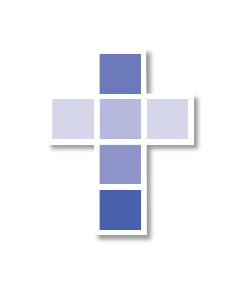 Catholic Discipleship
Unit 5: Revelation
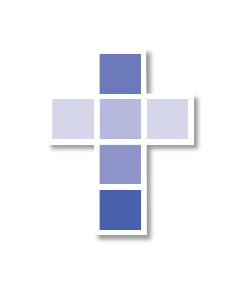 Opening Prayer
O Holy Spirit of God, take me as your disciple. Guide me, illuminate me, sanctify me. Bind my hands that they may do no evil. Cover my eyes that they may see it no more. Sanctify my heart, that evil may not dwell within me. Be my guard. Be my guide.
Wherever you lead me, I will go. Whatever you forbid me, I will renounce.  Whatever you command me, in your strength I will do. Lead me, then, to the fullness of your truth. Amen.

- Henry Edward Cardinal Manning, 1809-1892
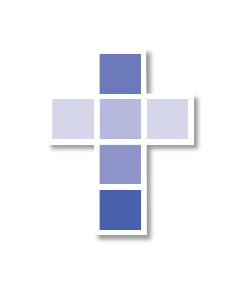 Orientation
The twelve units of Catholic Discipleship are helping us explore dimensions of what it means to be a missionary disciple in the Church today.
Each unit has an essay section, a spiritual exercise section, and a Scripture passage with reflection questions.
Please read the essay section before each meeting.
We will do the spiritual exercises together.
We will use the Scripture as part of our prayer.
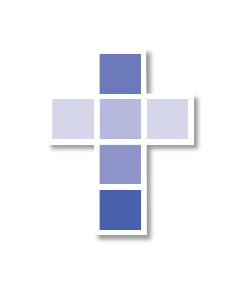 Objectives
To review basic Catholic approaches to Revelation
To examine various ways the Bible is misread
To review the various kinds of literature employed in the Bible
To become more acquainted with the outline of the Bible through looking at history
To see the various ways the Bible has been used by the Church and how these ways can be useful for us today
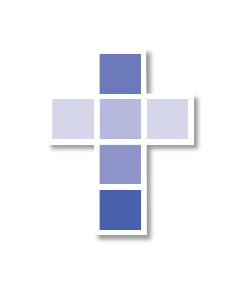 Quick Poll
How many of you have? (Please raise your hands.) 

Read from the Bible apart from what we heard in church last Sunday in the past two weeks
Reflect on the Bible selections before Mass on Sunday
Feel comfortable talking about the Bible with others
Feel you can look up a passage in the Bible when given the reference
Have been part of a Bible study group
[Speaker Notes: Take an informal poll.  It should indicate, unless your parish is exceptional, that most Catholics are not comfortable with the Bible and rarely use the Bibles they have.  Explore with them why this is so (e.g., their insecurities).]
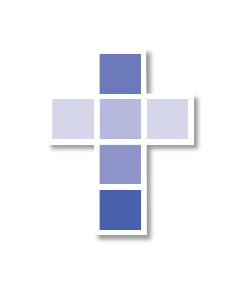 Revelation
Revelation, the process by which God communicates with humankind, is one unified whole.  
It begins with creation itself, for nature speaks of God’s love and life.
It expands with the emergence of religion, and takes on particular force with the revelation made through the Jewish people which began 3,500 years ago. (p. 30)
[Speaker Notes: Go over each line, asking if there are any surprises in the statements and if there are any questions.  That revelation begins with creation might seem novel to some.  That Jewish revelation is special for Christians because of Jesus Christ should not be very surprising, but it should be emphasized.  The Old Testament is particularly important because we cannot understand Jesus without it.  For the last point, ask them to open their Bibles and identify the Old Testament and the New Testament.  Review the table of contents so they can begin to see which books belong to which part of the Bible.  This may take 15 minutes]
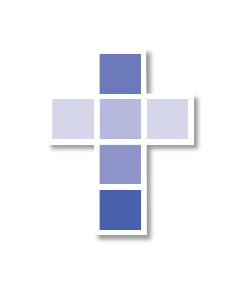 Revelation (continued)
This Jewish revelation was brought to completion with the revelation that was Jesus Christ, God’s definitive Word spoken to humankind.  
The Jewish Scriptures contain a record of God’s revelation through Jewish history; the Christian Scriptures contain a record of Jesus’ revelation to his first followers, through the Holy Spirit. Together, these compose the Christian and Catholic Bible. (p. 30)
[Speaker Notes: Go over each line, asking if there are any surprises in the statements and if there are any questions.  That revelation begins with creation might seem novel to some.  That Jewish revelation is special for Christians because of Jesus Christ should not be very surprising, but it should be emphasized.  The Old Testament is particularly important because we cannot understand Jesus without it.  For the last point, ask them to open their Bibles and identify the Old Testament and the New Testament.  Review the table of contents so they can begin to see which books belong to which part of the Bible.  This may take 15 minutes]
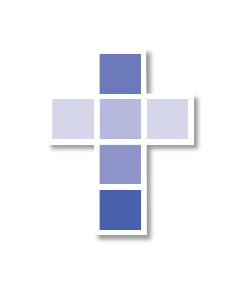 Fear
Are Catholics afraid of the Bible?

Two perspectives:
Catholics have never gotten used to the Bible and are very uncomfortable talking about it.
Catholics, in fact, have become very comfortable with Bible passages and, if they go to Mass regularly, are mostly familiar with important passages.
[Speaker Notes: Ask which perspective seems true to them.  Test out the second one by having some Bible passages in mind, starting them off, and asking people to finish the story from memory.  You might, for example, use the story of the call of Abraham, Moses and the burning bush, David and Bathsheba, Mary’s Annunciation, the parable of the Sower, the Good Thief at Calvary, etc.  Reinforce the idea that the Scriptures were mostly heard until the 1500s and people were mostly illiterate until the 1800s, so their hearing of the Scripture is very authentic.]
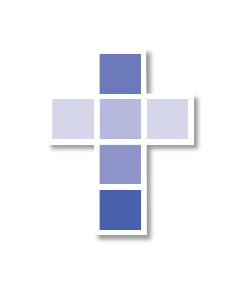 Misreading the Bible
The Bible is not primarily a history book, although it has historical matter. History doesn’t come in scientific form in the Bible.
The Bible is not a science book describing chemistry or physics. 
The Bible is not a sociology or psychology book, although it has observations about human interactions and human motives. 
The truth of the Bible is how it reveals God’s relationship with us, our relationship with God, and our relationship with each other because of God.
[Speaker Notes: Make this point clearly, emphasizing the last line.  Most of the problems people have with the Bible come from misreading it, using it for a purpose other than its intention.  The Bible gives us God’s revelation through the ancient mind of non-scientific people.]
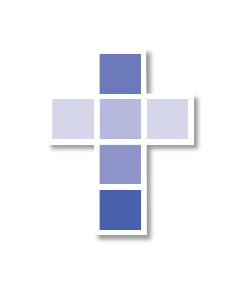 Tools for Revelation
God inspires the Jewish people to use the wordsand categories of their culture and experience toreveal the truth about God’s relationship to humankind.
Poetry
Legend
Song
Ritual
Wisdom Sayings
Traditions
[Speaker Notes: Quickly review some of the components that the ancient Jewish people might have used to show God’s relationship to us.  Help them see that there were no tape recorders, newspapers, or universities back then.  The Jewish people were nomads for a lot of their history, so they had to rely on easily remembered sayings, stories, and songs.  Make sure people do not feel scandalized by this.  Ask them what components they might use to tell, for example, the story of their families over three generations—photos, funny stories, funeral cards, family tree, etc.  This may take 10 minutes.]
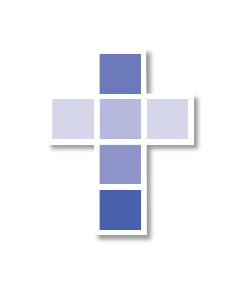 Two Steps
The Hebrew Scriptures cover almost two thousand years of experience. Written material would not have started until there was a stable kingship, about 1,000 BC. Final editing would not have taken place for parts of the Hebrew Scriptures until a few hundred years before Christ.
The Christian Scriptures cover only 100 years of experience, capturing the first reception of Jesus’ message and the first two generations of Christians. Writing would have started soon after Jesus’ Resurrection (around 34 AD) and continued for 90-100 years.
[Speaker Notes: As earlier, have them open their Bibles and identify the different parts.  Have them look at the table of contents and see what books belong where.  Help them find some references in the Bible so they a little comfortable, e.g., Exodus 3, or 1 Samuel 7, or Isaiah 60, or Luke 5.  This may take 10-15 minutes.]
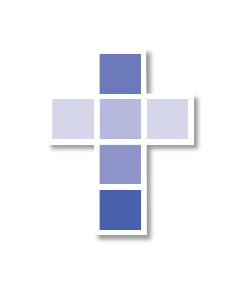 Two Realizations
The Bible is composed by many “pens”—many humans inspired over centuries, using a variety of types of literature to communicate God’s revelation. This is also true of the New Testament, which contains songs, parables, poetic imagery, and carefully crafted narratives.
The Bible has, in fact, had many uses in Christian history, and these different uses can help us approach the Bible from several different angles for our own spiritual growth. (See next slide.)

We cannot read the Bible the 
way we read any other book!
[Speaker Notes: These points can be made pretty briefly.  Make sure people grasp the final point before going to the next slide.]
Uses of Scripture
[Speaker Notes: Go over each usage individually.  Ask them to give examples from their own experience of being called to conversion, of spiritual change, of Bible study, and intellectual growth.  Help them see that these kinds of activities are part of everyday Catholic thinking.  Ask them what they do with the Sunday Scriptures we hear each week.  Try to de-mystify things for participants.]
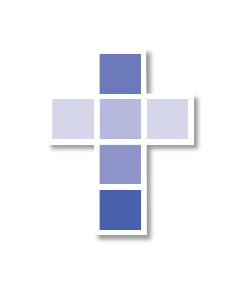 Spiritual Exercise (p. 34)Scripture—John 1:1-3
In the beginning was the Word,
    and the Word was with God,
    and the Word was God.
He was in the beginning with God.
All things came to be through him,
    and without him nothing came to be.
What came to be through him was life,
    and this life was the light of the human race;
the light shines in the darkness,
    and the darkness has not overcome it.
[Speaker Notes: Use the process on p. 34 to guide people through the exercise.]
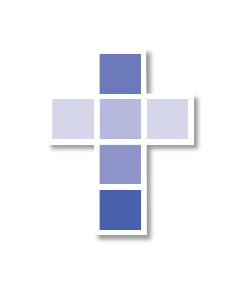 Conclusion
Thank you for coming and participating.
Please think of bringing a friend along next week.
Remember to bring your Bible the next two weeks. If you need help getting a Bible, see me after our session. 
We invite you to spend some time in hospitality after our session.
Please stand and recite together the Catholic Discipleship prayer and the Lord’s Prayer.
[Speaker Notes: Remind people of the time and place of the next meeting.  Emphasize their reading Unit 6 during the week.  Give out any Bibles participants might have ordered through you last week, and be prepared to answer questions about how participants might get a Bible.  Make sure refreshments have been made available.]
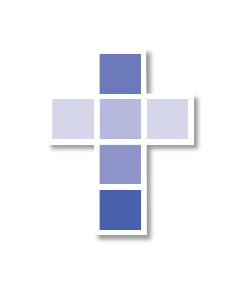 Catholic Discipleship Prayer
Lord, God, through our baptisms you have made us disciples, followers of Jesus who attend to his Word, pray and worship in his Spirit, experience love in his community of the Church, and are sent to serve by helping others as he did. Lead us, Father, more fully into your Kingdom, which Jesus came to begin and fulfill.  Help us, through his Spirit, to adhere to him and bring his Good News to all we encounter. We pray this in his name. Amen.

Our Father...